Train the Trainer: Engaging Faculty in Developing Program-Level Learning Outcomes
Andy Thompson, PhD and Eileen Harris, PhD
Office of the Vice-Provost and Associate Vice-President (Academic)
Carleton University

November 8, 2021
Welcome!
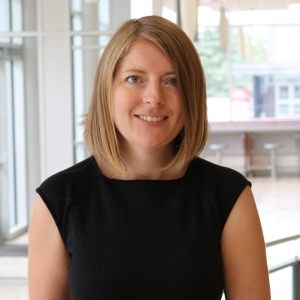 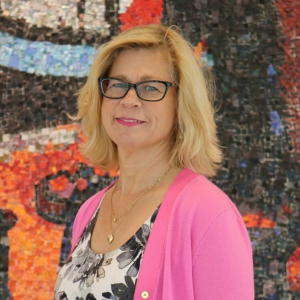 Andy Thompson
AndreaThompson@cunet.Carleton.ca
Eileen Harris
EileenHarris@cunet.Carleton.ca
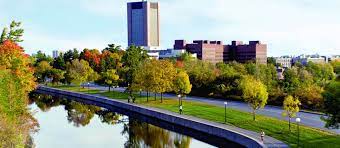 [Speaker Notes: Andy – Land acknowledgement]
Goals for this Session
Meet colleagues from other institutions
Share experiences and strategies
Learn something new!
Identify obstacles and opportunities in the creation of program-level learning outcomes
Explain one method of LO development that prioritizes faculty engagement and buy-in
[Speaker Notes: Andy]
Tell Us About Yourself!
[Speaker Notes: Andy]
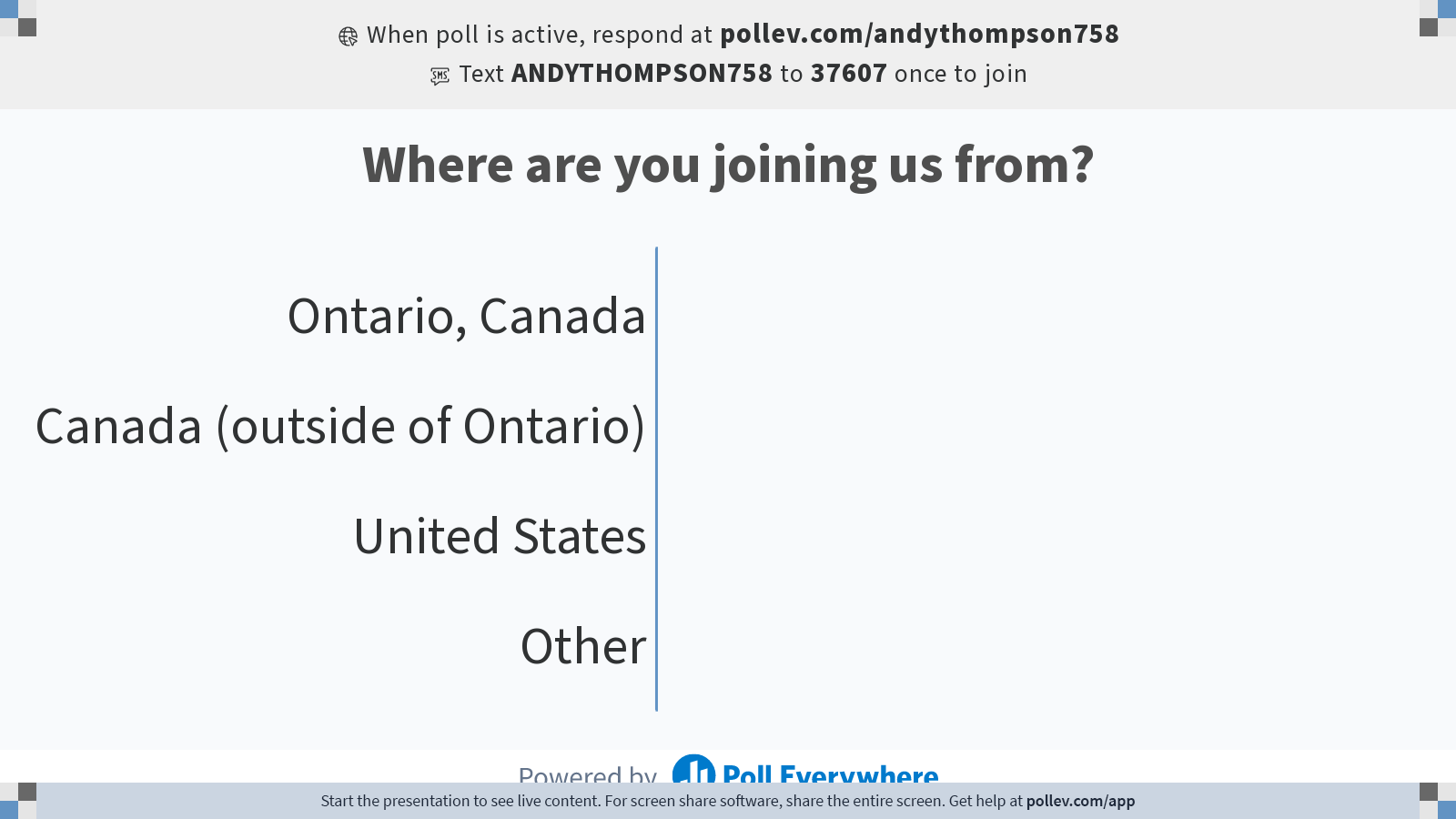 [Speaker Notes: Poll Title: Do not modify the notes in this section to avoid tampering with the Poll Everywhere activity.
More info at polleverywhere.com/support

Where are you joining us from?
https://www.polleverywhere.com/multiple_choice_polls/0ROdhnWq24IcXcTr4NG2t?flow=Default&onscreen=persist]
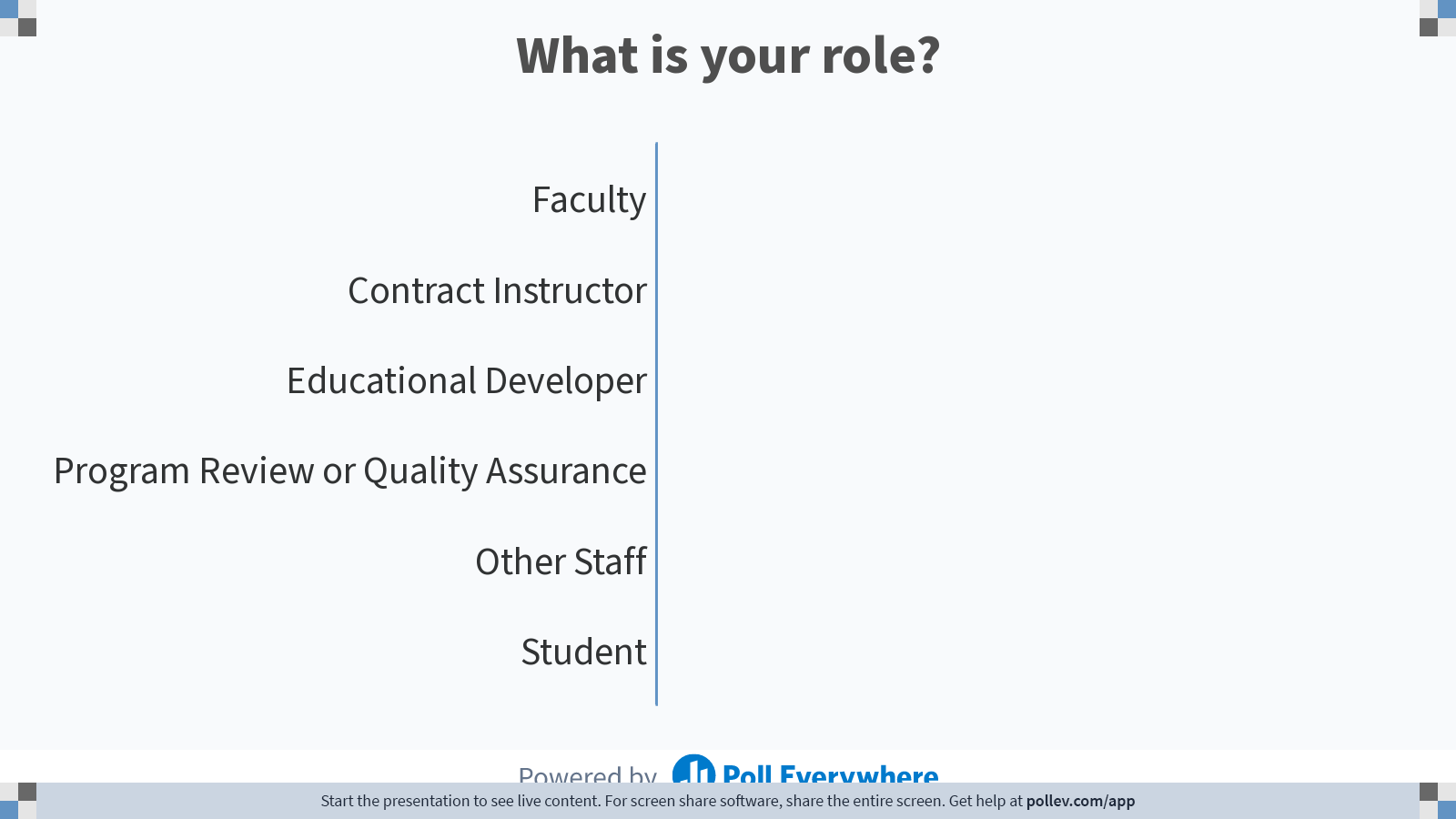 [Speaker Notes: Poll Title: Do not modify the notes in this section to avoid tampering with the Poll Everywhere activity.
More info at polleverywhere.com/support

What is your role?
https://www.polleverywhere.com/multiple_choice_polls/jf0co40FBgcL3StwNldIn?flow=Default&onscreen=persist]
Where We Started...
Quality Assurance Framework 2011
Mandated learning outcomes and assessment for every academic degree  program in Ontario

Pilot Project
One unit in each faculty
Provided workshops, individualized support, goals and deadlines

Expectations were high!
Develop learning outcomes, curriculum map, & assessments completed
Direct assessment was prioritized
What Didn’t Work
Long, information heavy powerpoint workshops

High, deadline driven expectations

Emphasis on direct, quantitative assessment
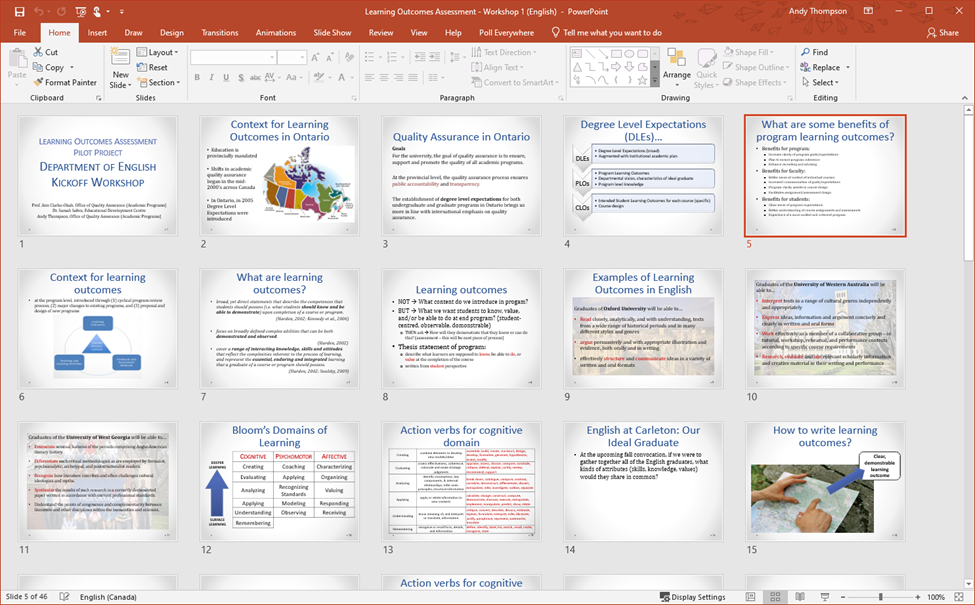 What Did Work…
Meet one-on-one to gauge readiness

Embrace the power of conversations

Changing the language used
[Speaker Notes: Andy]
What Did Work…
Dispel myths

Share failures and successes

Minimize workload for faculty
[Speaker Notes: Eileen]
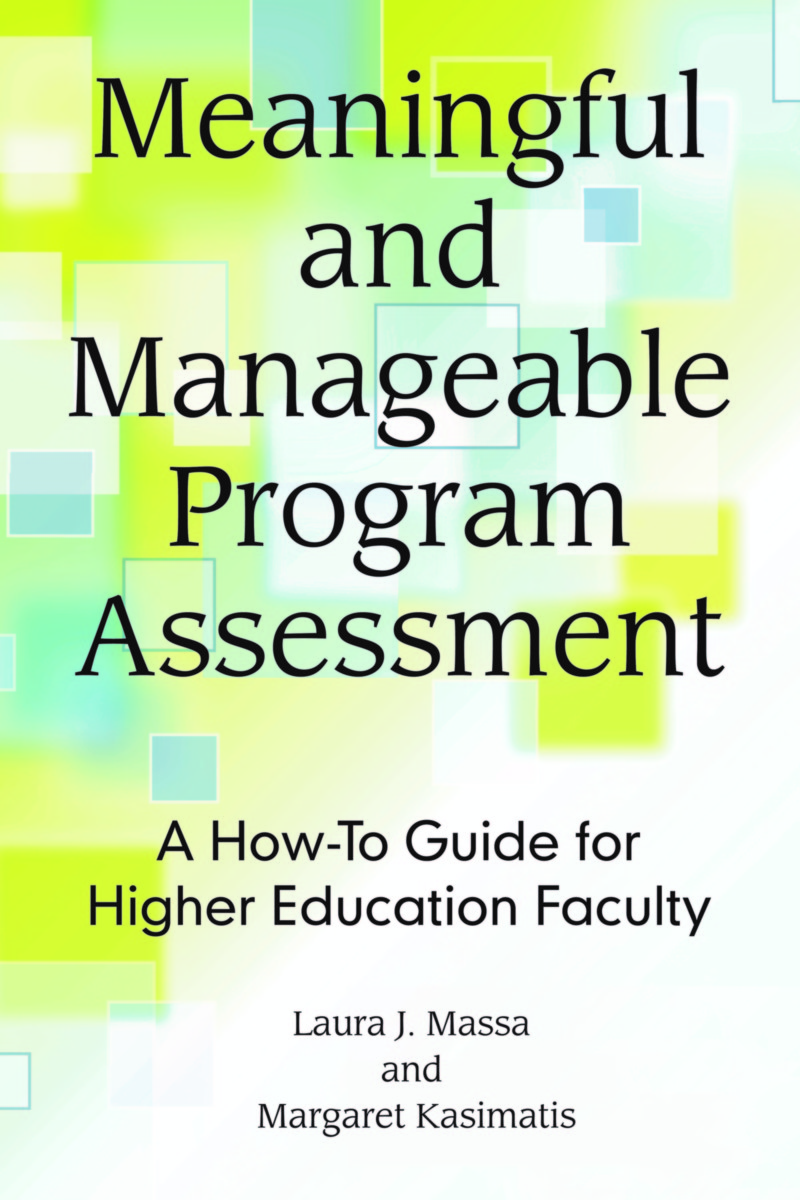 Guiding Principle
Learning outcomes assessment should be meaningful and manageable

Massa & Kasimatis (2017)
[Speaker Notes: Eileen]
The Learning Outcomes Workshop
Typically situated within the Cyclical Program Review and New Program Proposal processes

Pre-meet with unit to identify key program stakeholders
Faculty, students, admin staff

Focus on building relationships and trust
[Speaker Notes: Eileen]
LO Workshop Step-by-Step
Welcome and introduction
Initial brainstorm session
Review and refine
Transcribe and analyze
Write and edit LO statements
[Speaker Notes: Eileen]
Questions
What should IDEAL graduates be able to know, do and value?

What should ALL graduates be able to know, do and value?

What makes the program distinct or unique from other programs?
[Speaker Notes: Eileen]
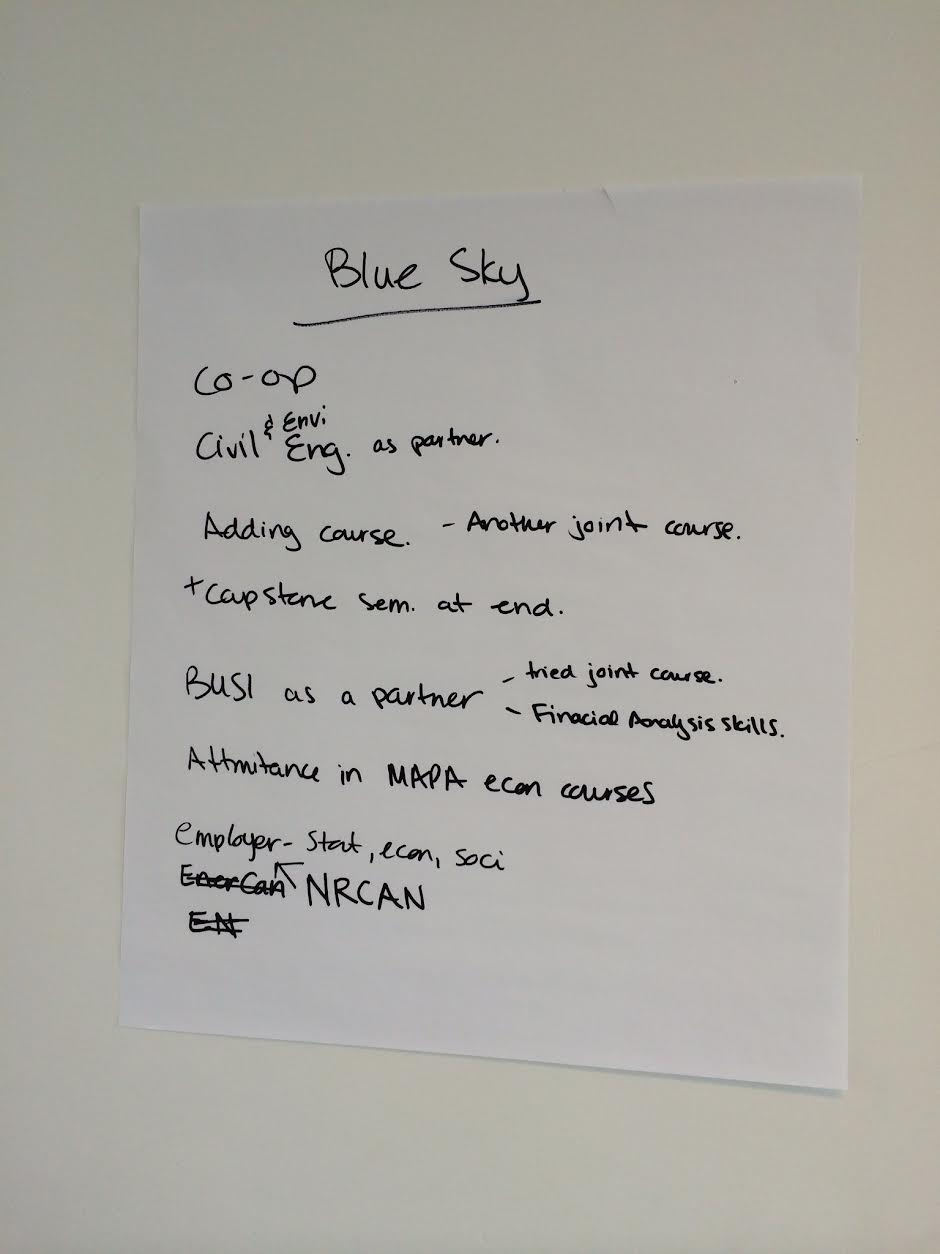 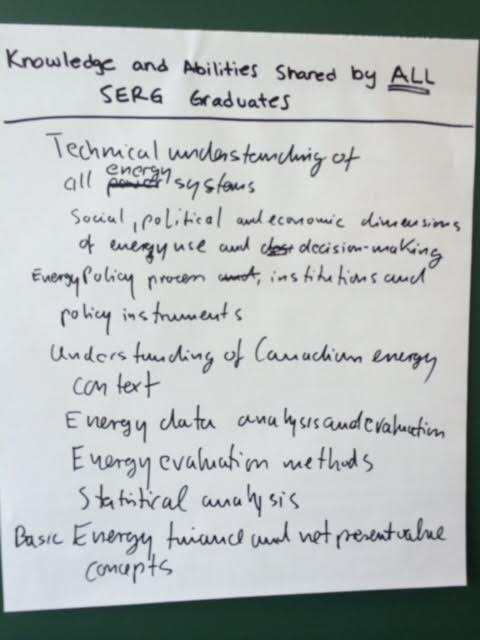 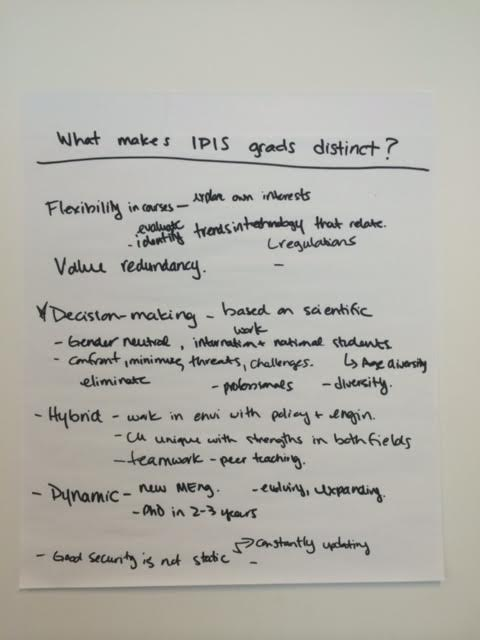 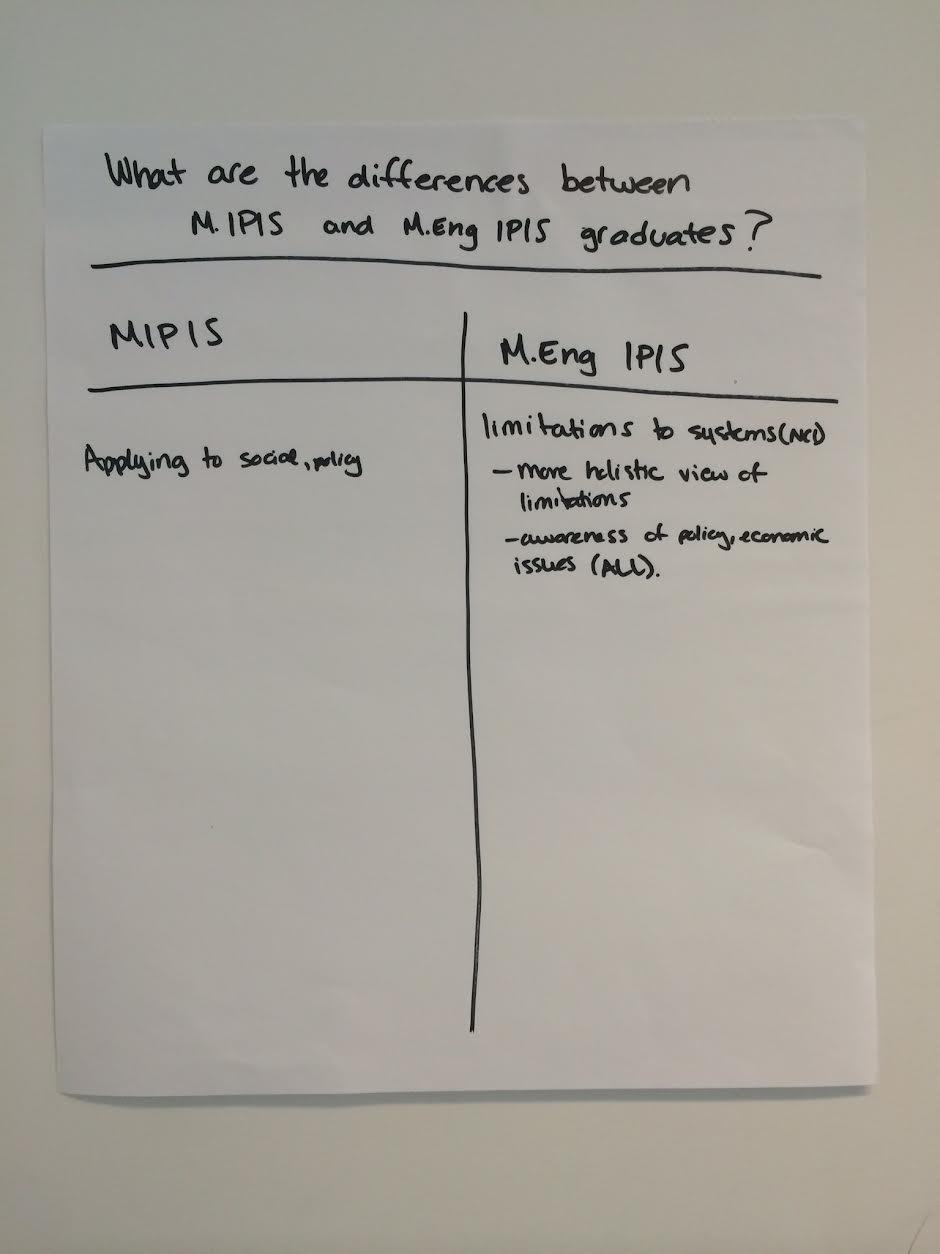 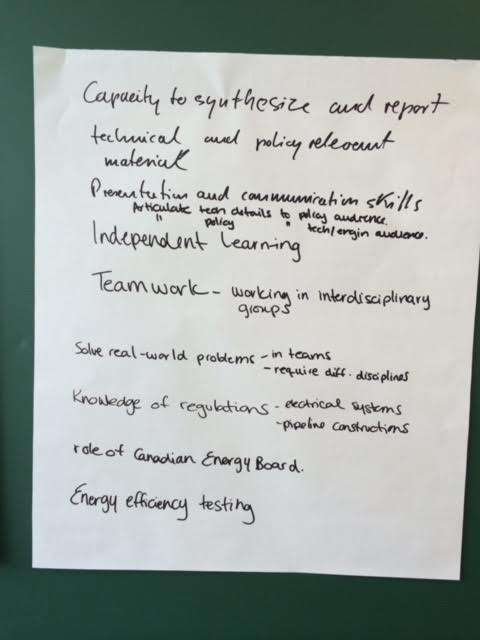 [Speaker Notes: Eileen]
Small Group Discussion
What barriers have you encountered to LOA?

How have you promoted faculty engagement in LOA on your campus?

What are your going to try?
[Speaker Notes: 10-minute breakout room]
Things to Remember
Have confidence in the process
Signal faculty/unit ownership of LOs and LO process
Offer on-going support
LOA needs to be meaningful and manageable
[Speaker Notes: Eileen/Andy]
Thank you for attending!
Please provide your feedback
https://docs.google.com/forms/d/e/1FAIpQLSdPSRUAZZ2M7PG6v9MdoDuF_zp5akmLB-fX1bDlCUpn5NH2Ng/viewform?usp=sf_link
[Speaker Notes: Andy & Eileen]